Chào mừng thầy cô và các em 
đến với môn Tiếng Việt
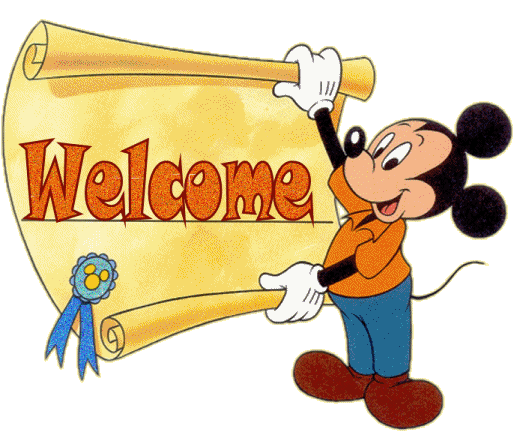 Tiết 5
Luyện viết đoạn
1. Đọc đoạn văn sau và trả lời câu hỏi
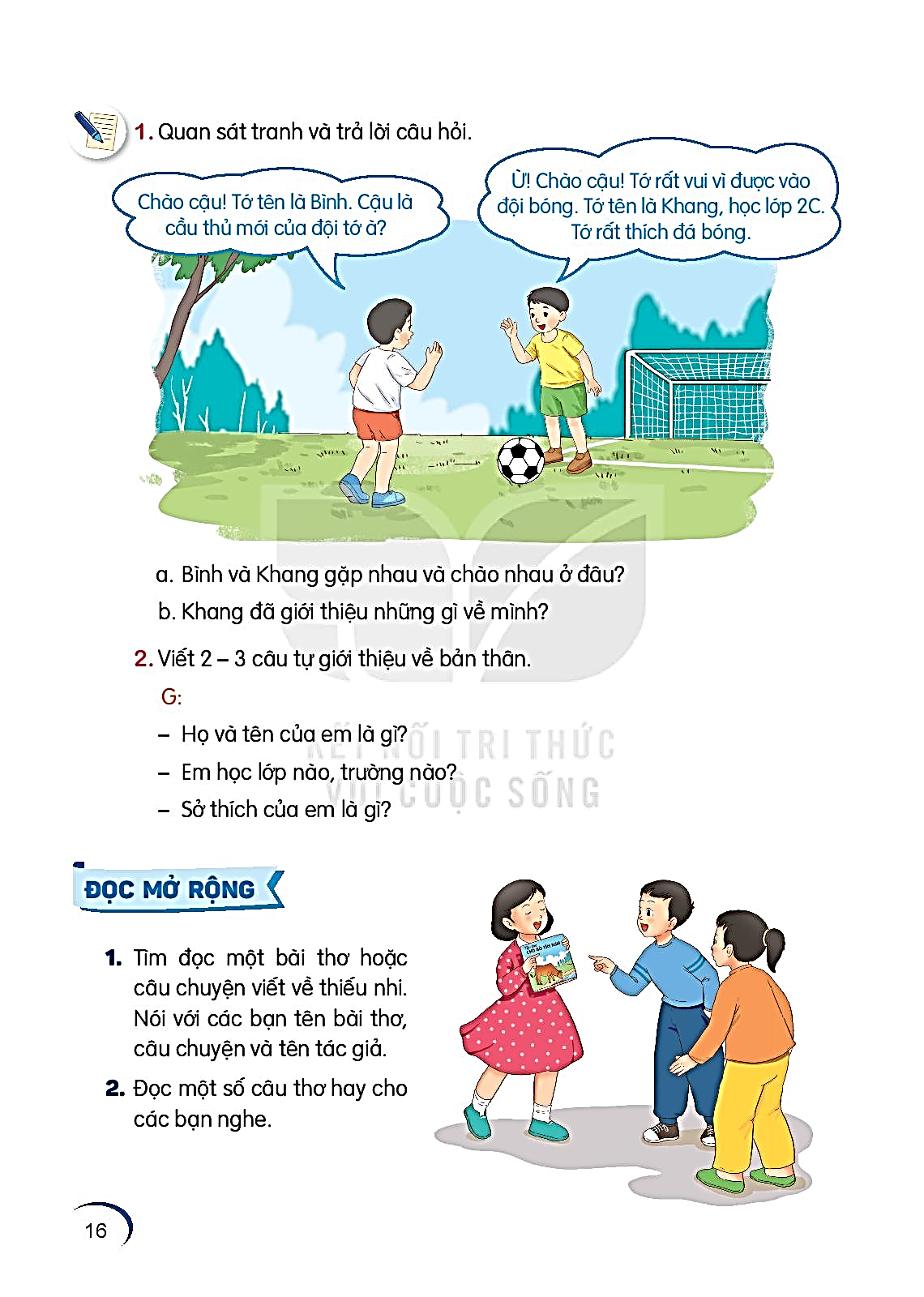 Khi tôi còn bé tí, tôi ở nhà với ông ngoại cả ngày để bố mẹ đi làm. Ông thường kể cho tôi nghe rất nhiều truyện cổ tích. Ông dạy tôi vẽ rất nhiều con vật: voi, hổ, hươu, nai, sóc,… Ông còn dạy tôi vẽ cả ông mặt trời, dòng song, con thuyền,… Mỗi khi ông có việc đi đâu, tôi rất nhớ ông và mong ông sớm về với tôi.
c. Câu nào thể hiện rõ nhất tình cảm của bạn nhỏ đối với người đó?
a. Trong đoạn văn trên, bạn nhỏ kể về ai?
b. Người đó đã làm những gì cho bạn nhỏ?
 Ông thường kể cho bạn nghe truyện cổ tích, dạy bạn vẽ.
 Bạn nhỏ kể về ông ngoại.
2. Viết 3 – 4 câu kể về một việc người thân đã làm cho em.
Gợi ý
Người thân em muốn kể là ai?
Người thân của em đã làm những gì cho em?
Em có suy nghĩ gì về việc người thân đã làm?
Bà nội là người rất thân với em. Ngày nhỏ em thường ở nhà bà. Hằng ngày bà chải tóc cho em. Bà kể cho em biết bao nhiêu câu chuyện bổ ích. Bà kể về thời bà còn trẻ và kể cả những câu chuyện từ xa xưa. Em rất yêu quý bà, em mong bà sống lâu trăm tuổi.